Présentation 
de la réglementation applicable 
et des pouvoirs de l’inspection du travail concernant les travaux effectués par les jeunes travailleurs

31 janvier 2020

.
DIRECCTENouvelle-Aquitaine
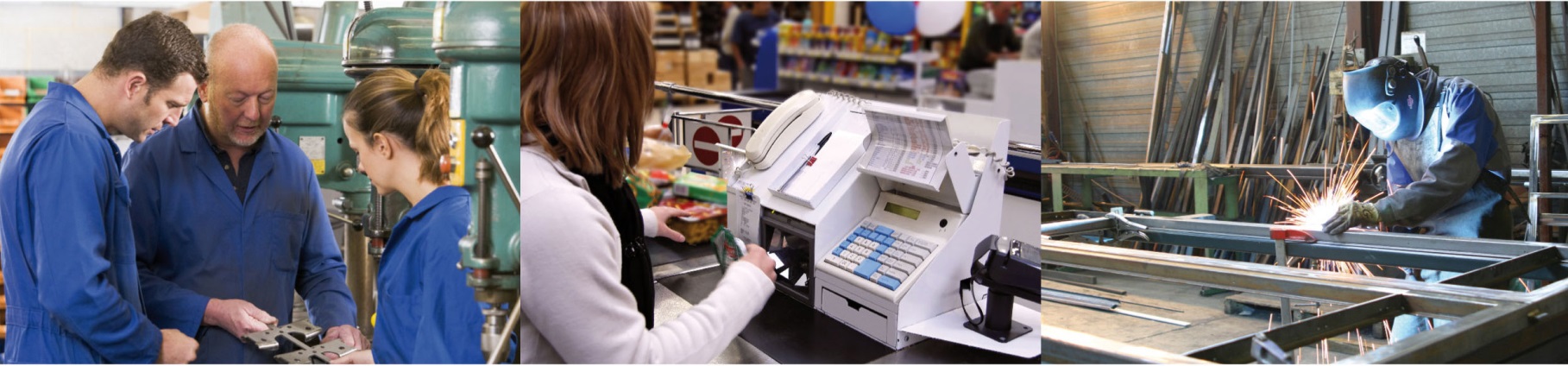 1
Les dispositions du chapitre III du titre V du livre 1er de la 4ème partie du code du travail (Articles L4153-8 et suivants du code du travail)
ont été réformées par quatre décrets :

Décret n° 2013-914 du 11/10/2013 relatif à la procédure de dérogation prévue à l’article L. 4153-9 du code du travail pour les jeunes âgés de moins de dix-huit ans
Décret n°2013-915  du 11/10/2013 relatif aux travaux interdits et réglementés pour les jeunes âgés de moins de dix-huit ans
Décret n° 2015-444 du 17/04/2015 modifiant le décret 2013-915 du 11/10/13 relatif aux travaux en hauteur
Décret n° 2015-443 du 17 avril 2015 relatif à la procédure de dérogation prévue à l'article L. 4153-9 du code du travail pour les jeunes âgés de moins de dix-huit ans

Instruction Interministérielle DGT/CT1/DGEFP/DPJJ/DGESCO/DGCS/ DGER/DAFSL/2016/273 du 7 septembre 2016 relative à la mise en œuvre des dérogations aux travaux interdits pour les jeunes âgés de quinze ans au moins et de moins de dix-huit ans
DIRECCTENouvelle-Aquitaine
2
Deux réformes: en 2013 puis en 2015
Travaux interdits et travaux réglementés pour les jeunes  d’ au moins 15 ans,  à moins de 18 ans. Dérogations de droit pour certaines catégories de jeunes travailleurs

2013 : Passage d’une logique d’autorisation individuelle et annuelle à une logique d’autorisation collective pluriannuelle, valant par lieu de formation + actualisation de la liste des travaux interdits et réglementés ( par catégories cohérentes d’exposition et non plus par métiers)

2015 : Remplacement de l’autorisation de déroger par une déclaration de dérogation préalable à l’affectation des jeunes aux travaux réglementés + simplification procédure
DIRECCTENouvelle-Aquitaine
3
[Speaker Notes: 2015 :L’autorisation de déroger aux travaux interdits accordée par m’employeur a été remplacée par une déclaration de dérogation réalisée préalablement à l’affectation du jeune. Le dispositif actuel est applicable depuis le 2 mai 2015.
Art L4153-8 du code du travail : il est interdit d’employer des jeunes de moins de 18 ans à certaines catégories de travaux les exposant à des risques pour leur santé, leur sécurité, leur moralité ou excédant leurs forces
Il existe aussi des dispositions dans code de l’éducation (L332-3-1) sur l’accueil des moins de 16 ans en milieu pro
Agrément des débits de boissons  R4153-8]
Depuis la réforme de 2015, plus de contrôle en amont  par l’inspection du travail des travaux effectués par les mineurs suite au remplacement des décisions d’autorisation d’affectation à des travaux réglementés par des déclarations des employeurs et des chefs d’établissement employant de jeunes travailleurs 

En contrepartie, en application de l’ordonnance du 4 avril 2016, renforcement du contrôle a posteriori de l’inspection du travail pour les jeunes travailleurs affectés à des travaux dangereux ou exposés à des risques sérieux par la création de nouveaux pouvoirs de retrait des jeunes travailleurs et de suspension/résiliation de leurs contrats de travail ou de leurs conventions de stage
DIRECCTENouvelle-Aquitaine
4
PLAN DE L’INTERVENTION


	
I- Le champ d’application

II- La demande de dérogation

III -Les procédures d’urgence pouvant être mises en œuvre par l’inspection du travail

IV -Les sanctions

V –Les stagiaires et la protection contre les accidents du travail
DIRECCTENouvelle-Aquitaine
5
1- Le champ d’application : Les travaux interdits aux mineurs ou réglementés/Les possibilités de dérogation
Principe général (art L4153-8 du code du travail)

En raison de la dangerosité inhérente à certains travaux et à la vulnérabilité des jeunes, certaines catégories de travaux sont strictement interdites à tous les jeunes de moins de 18 ans qu’ils soient en formation professionnelle ou en emploi

Pour les besoins de la formation professionnelle, il est possible d’affecter des jeunes à certaines catégories de travaux dits « réglementés » suivant une procédure de dérogation (cf. 2ème partie) et sous le contrôle à postériori de l’Inspection du travail

La liste des travaux interdits et des travaux réglementés est fixée aux articles D. 4153-15 à D. 4153-37 CT (mise à jour + abandon de la référence à des métiers au profit d’une logique d’exposition par nature de risques)
DIRECCTENouvelle-Aquitaine
6
Quels sont les jeunes concernés?
Principe général (art L4153-8 du code du travail)


les jeunes âgés de 15 ans au moins et de moins de 18 ans qui sont en formation professionnelle :

Les apprentis et les titulaires de contrat de professionnalisation
Les stagiaires de la formation professionnelle
Les élèves et les étudiants préparant un diplôme professionnel ou technologique qu’ils relèvent du ministère de l’éducation nationale ou de celui chargé de l’agriculture
Les jeunes accueillis dans les établissements et services sociaux ou médicaux sociaux
Les jeunes des établissements et services d’aide par le travail
DIRECCTENouvelle-Aquitaine
7
Seuls les travaux mentionnés dans la colonne de droite sont visés par une possible demande de dérogation
trava
8
Les travaux interdits (sans dérogation possible)
Travaux exposant à des actes ou représentations à caractère pornographique ou violent (article D. 4153-16)


Travaux exposant à l’amiante: niveaux 2 et 3 d’empoussièrement (D. 4153-17 et D4153-18)


Travaux exposant à des agents biologiques de groupe 3 ou 4 (articles D.4153-19 et R.4421-3)


Travaux exposant à un niveau de vibration supérieur à 2,5 m/s2 pour les mains et les bras, et à 0,5 m/s2 pour l’ensemble du corps (articles D.4153-20 et R.4443-2)
DIRECCTENouvelle-Aquitaine
9
[Speaker Notes: Pour l’amiante: niveau 2 et 3 interdits; Exemples d’opérations susceptibles de générer un empoussièrement de niveau 3 : travaux de retrait de peintures ou d’enduits amiantés 

Agents biologiques du groupe 3 : ceux qui peuvent provoquer des maladies graves chez l’homme et constituer un danger sérieux pour les travailleurs mais pour lesquels il existe un traitement efficace (ex : Bacillus Anthracis ou « bacille du charbon » plus communément connu sous le nom d’anthrax, certaines souches d’Escherichia Coli, mycobactérium tubercolis, hépatite B et D, HIV, chikungunya)

Groupe 4:: risque de propagation élevé et aucun traitement

Vibrations mécaniques: nouveau
Il s’agit du seuil de déclenchement d’une action et non de la VLEP d’exposition ( dc plus bas)
Ex: pour les mains et bras: machines portatives comme meuleuses, marteaux piqueurs,.. Machines guidées à la main ( pilonneuses) ou lors de la préhension des pièces travaillées à la main ( polissage); pour l’ensemble du corps; ex:  conduite d’engins comme chariots automoteurs, tracteurs…

C’est dc l’ERP qui permettra de déterminer le niveau de vibration]
Les travaux interdits (sans dérogation possible)
Travaux exposant aux rayonnements ionisants requérant un classement en catégorie A (articles D.4153-21, R.4451-44 et R.4451-13 ) et aux rayonnements optiques artificiels si l’ERP révèle la possibilité du moindre dépassement de la VLEP ( cf tableau annexe 1 de l’instruction interministérielle de 2016)

Travaux les exposant à des champs électromagnétiques lorsque l’ERP met en évidence la possibilité de dépassement des VLEP (articles R.4153-22-1 et R. 4453-3)

Travaux en milieu hyperbare autres que celles relevant de la classe 0 (articles D.4153-23 et R.4461-1)

Accès sans surveillance aux locaux ou emplacements présentant un risque de contact avec des pièces nues sous tension, sauf s’il s’agit d’installations TBTS( très basse tension de sécurité). Interdiction absolue d'exécuter des opérations sous tension. (article D.4153-24)
DIRECCTENouvelle-Aquitaine
10
[Speaker Notes: Rayonnements:
ionisants
Niveau de classement en catégorie A pour les expositions annuelles supérieures à 6 mSv pour l’organisme entier, 45 mSv pour le cristallin et 150 mSv pour la peau. On trouve une exposition importante aux RI dans la radiographie industrielle (contrôle des soudures ou de cuves métalliques), cabinets de radiologie, professionnels de santé utilisant la radiologie (dentistes), vétérinaires, stérilisation de produits alimentaires, industrie nucléaire, secteur industriel pour soudures, labo de recherche…pour les catégories B ( ie travaux non effectués directement sous rayonnements) : possibilité de dérogation

Rayonnements optiques artificiels: ts les rayonnements optiques artificiels incohérents et les lasers dans les domaines ultraviolets, visibles et infra rouge; st exclus les rayonnements optiques d’origine naturelle

Activités concernées: soudage à l’arc, découpage plasma, contrôle non destructif, métaux en fusion, méraux chauffés, industrie du spectabvle: éclairage scéniqueeffets spéciaux; cosmétique: lits de bronzage, épilation phottothérapie…

Travaux en milieu hyperbare ( BPT et génie civil: chantiers subaquatiques, aquaculture, pêches, plongée sportive, archéologie, recherche sous marine, secours et sécurité) : risques surtt liés à la pression et à la respiration des gaz; certification des entreprises car risques importants; 
Les travaux en milieu hyperbare st interdits mais pas les interventions ( moins dangereuses: activités physiques, sportives, culturelles, scientifiques, aquacoles..) au sein de ces activités, on va distinguer :
les interventions ds une zone de pression relative maximale inférieure à 1200 hectopascals ( 0 à 12 mètres): autorisées aux jeunes
Les interventions réalisées à des niveaux de pression supérieurs: interdiction mais avec possibilité de dérogation

Opération électrique: 
Risques graves d’électrisation ou électrocution; or banalisation de l’usage de l’électricité

Travaux sous tension strictement interdits aux jeunes

Possibilité, pour les jeunes habilités , à intervenir sur des opérations sur les installations électriques, ou opérations électriques ou non électriques; seules ces habilitations st recevables: B1 ( BT, consignation) , H1 ( HT, consignation), B1V ( hors tension mais ds zone de voisinage BT), H1V ( hors tension mais ds voisinage HT). Ce st des habilitations d’exécutants, travaillant sous l’autorité d’un chargé de travaux… il doit être placé sous sa surveillance qd il travaille en B1V ou H1V
Nb: dérogation de droit si le jeune possède une habilitation]
Les travaux interdits (sans dérogation possible)
Travaux de démolition ou de tranchées (blindage, fouilles, galeries, étaiement) comportant des risques d’effondrement et d’ensevelissement (article D.4153-25)

Conduite de quadricycles à moteur et tracteurs agricoles ou forestiers ( quads) non munis de dispositif de protection en cas de retournement ou dont le dispositif est rabattu, et non munis de système de retenue du conducteur au poste de conduite en cas de renversement (article D.4153-26)
DIRECCTENouvelle-Aquitaine
11
[Speaker Notes: Risques d’effondrement ou ensevelissement: risques d’étouffement par écrasement
Interdiction de travailler ds les fouilles étroites et profondes ni de réaliser des travaux de blindage et d’étaiement car travaux particulièrement dangereux
St principalement concernés: les terrassiers, les maçons, les préparateurs de travaux ds le génie civil et les mineurs

Conduite d’ET mobile automoteurs et de levage:

Quads agricoles: pb: énormément d’at car particulièrement instables et aucun système anti renversement; grde vitesse de déplacement
St exclus de cette interdiction les micro tracteurs ( sur roues ou chenilles inf à 400 kg
Sur EL et et mobiles: Dérogation possible si formation voire autorisation de conduite pr les plus dangereuses ( cf travaux réglementés)]
Les travaux interdits (sans dérogation possible)
Travaux temporaires en hauteur sans protections collectives (article D.4153-30)

Travaux en hauteur dans les arbres et autres essences ligneuses et semi-ligneuses (article D.4153-32)

Travaux exposant à une température extrême susceptible de nuire à la santé (article D.4153-36) 

Travaux d’abattage, d’euthanasie et d’équarrissage d’animaux + Travaux au contact d’animaux féroces ou venimeux (article D.4153-37)

Travaux de manutention avec dépassement de charge ( 20 % de son poids)  dès lors que le jeune travailleur ne dispose pas d’avis médical d’aptitude( à contrario de l’art D4153-52 du CT)
DIRECCTENouvelle-Aquitaine
12
[Speaker Notes: Températures extrêmes: chaudes ou froides

Pr le chaud:
Canicule pour activités extérieures 
blanchisserie, teinture, textile
Postes de soudeurs, fondeurs, verreries..

Nb: il ne s’agit pas d’interdire d’affecter ces jeunes à ces travaux, en permanence; mais uniquement qd en période forte chaleur, les températures explosent

Même raisonnement pour le froid

Pour les animaux:
Les abeilles ne st pas considérées comme animaux venimeux; mais les guêpes oui]
Les travaux interdits (soumis à déclaration)
Travaux impliquant la préparation, l’emploi, la manipulation ou l’exposition à des ACD (articles D.4153-17, R.4412-3 et R.4412-60)

Opérations susceptibles de générer une exposition à des fibres d’amiante de niveau 1 (articles D.4153-18 et R.4412-98)

Travaux exposant aux rayonnements ionisants requérant un classement en catégorie B (articles D.4153-21 et R.4451-46 )

Travaux exposant aux rayonnements optiques artificiels lorsque l’ERP met en évidence l’impossibilité du moindre dépassement des VLEP (article D.4153-22, R.4452-5 et R.4452-6)
DIRECCTENouvelle-Aquitaine
13
[Speaker Notes: ACD
Possibilité de dérogation y compris sur les CMR 1A et 1B
Les agents chimiques classés comme comburants (produits pouvant provoquer ou aggraver un incendie ou une explosion s’ils sont en présence de produits inflammables) et/ou dangereux pour l’environnement ne sont pas visés dans la catégorie des travaux réglementés ni interdits (autorisation de droit)
Exemple de produits chimiques  interdits : solvants organiques tels que Benzene, méthanol, acétone. Risque fréquent dans garages ou menuiseries


Utilisation de réactifs de laboratoire, de peintures, de vernis, lasures, produits d’entretien, ciments, mortiers, résines, liquide de refroidissement, décapants, dégraissants, produits phytosanitaires, biocides, désinfectants dès lors qu’ils sont classés comme :
Cancérogène, mutagène ou toxique pour la reproduction,
Inflammables, facilement ou extrêmement inflammables,
Toxiques ou très toxiques,
Nocifs,
Corrosifs,
Irritants,
Sensibilisants 

Procédés ou travaux générant des poussières de bois ou exposant au formol (métiers de la menuiserie, de l’ébénisterie…), ou aux FCR (plaquettes de frein des véhicules anciens)

Empoussièrement de niveau 1 < 100 f/l jusqu’au 30/06/15 et ensuite < 10 f/l
Empoussièrement de niveau 2 : entre 100 et 6000 f/l jusqu’au 30/06/15, et ensuite entre 10 et 600 f/l

Travaux exposant aux RI nécessitant un classement en catégorie B = niveau d’exposition inférieur ou égal à 30% des VLEP

Secteurs d’activité et procédés concernés par le risque ROA : industrie (soudage à l’arc, découpage plasma, contrôle non destructif, métaux en fusion, métaux chauffés, verre en fusion), industrie du spectacle (éclairage scénique, effets spéciaux), médical et cosmétique (photothérapie, cabines de bronzage, épilation au laser)…
L’employeur doit d’abord procéder à l’évaluation des risques ROA pour déterminer si les travailleurs sont susceptibles d’être exposés au-delà des VLEP. L’évaluation du risque ROA peut se faire à partie de la documentation technique des équipements de travail générant des rayonnements incohérents ou des rayonnements laser. L’évaluation peut être facilitée par l’utilisation du logiciel « CATRAYON 4 » de l’INRS, notamment si absence de documentation technique (pour les équipements anciens). Les VLEP sont déterminées en fonction de la nature du rayonnement (incohérent/laser) et de la longueur d’onde de ce dernier, dans des tableaux reproduits en annexe du décret n° 2010-750 du 2 juillet 2010.]
Les travaux interdits (soumis à déclaration)
Interventions en milieu hyperbare relevant de la classe 0 (article D.4153-23)

Conduite d’équipements de travail mobile automoteur (autres que quadricycles à moteur et tracteurs agricoles ou forestiers) ou d’équipements de travail servant au levage (article D.4153-27) dès lors que le jeune ne dispose pas encore de formation ni d’autorisation

Travaux impliquant l’utilisation ou l’entretien de machines mentionnées à l’article R. 4313-78 CT ou comportant des éléments mobiles concourant à l’exécution du travail ne pouvant être rendus inaccessibles durant leur fonctionnement (article D.4153-28 CT)
DIRECCTENouvelle-Aquitaine
14
[Speaker Notes: Travaux en milieu hyperbare ( BPT et génie civil: chantiers subaquatiques, aquaculture, pêches, plongée sportive, archéologie, recherche sous marine, secours et sécurité) : risques surtt liés à la pression et à la respiration des gaz; certification des entreprises car risques importants; 
Les travaux en milieu hyperbare st interdits mais pas les interventions ( moins dangereuses: activités physiques, sportives, culturelles, scientifiques, aquacoles..) au sein de ces activités, on va distinguer :
les interventions ds une zone de pression relative maximale inférieure à 1200 hectopascals ( 0 à 12 mètres): autorisées aux jeunes
Les interventions réalisées à des niveaux de pression supérieurs: interdiction mais avec possibilité de dérogation

La dérogation prévue pour la conduite d’équipements de travail mobile automoteur ou de levage a pour objectif de permettre aux jeunes d’acquérir la formation adéquate pour la conduite de ces engins et d’obtenir l’autorisation de conduite délivrée par le chef d’établissement pour les engins soumis à cette exigence. Une fois qu’ils ont obtenu cette formation et, le cas échéant, l’autorisation de conduite de l’employeur délivrée dans les conditions de l’art. R.4323-56 CT et de l’arrêté du 02/12/1998, ils sont dispensés de la dérogation (R. 4153-51 CT).

Les machines listées à l’article R. 4313-78 CT font partie des machines les plus dangereuses eu égard aux risques de happement, de cisaillement ou d’écrasement qui ne peuvent être complètement maîtrisés (scies circulaires à une ou plusieurs lames pour le travail du bois, de la viande ou de matériaux ayant des caractéristiques physiques similaires, machines à dégauchir le bois, machines à raboter le bois, scies à ruban à chargement ou à déchargement manuel pour le travail du bois, de la viande ou de matériaux ayant des caractéristiques physiques similaires, machines à tenonner à plusieurs broches à avance manuelle pour le travail du bois, toupies à axe vertical à avance manuelle, scies à chaîne portatives, presses plieuses pour le travail à froid des métaux, machines de moulage de plastiques ou de caoutchouc par injection ou compression, bennes de ramassage d’ordures ménagères avec mécanisme de compression, ponts élévateurs pour véhicules, appareils de levage de personnes ou de personnes et d’objets présentant un danger de chute verticale de plus de 3 mètres, machines portatives de fixation à charge explosive et autres machines à chocs… Cette liste n’étant pas limitative puisque le nouveau décret vise également toute machine dont les éléments mobiles concourant à l’exécution du travail ne peuvent être rendus inaccessibles (ex : perceuse portative ou perceuse à colonne même pourvue d’un carter de protection, ce dernier ne garantissant pas l’inaccessibilité intégrale du forêt…).]
Les travaux interdits (soumis à déclaration)
Travaux de maintenance sur des équipements de travail ne pouvant être effectués à l’arrêt, sans possibilité de remise en marche inopinée des transmissions, mécanismes et équipements de travail en cause (article D.4153-29)

Travaux de montage et démontage d’échafaudages (article D.4153-31)

Opérations de manipulation, surveillance, contrôle et intervention sur des appareils à pression soumis à suivi en service au titre de l’article L. 557-28 du code de l’environnement (article D.4153-33)
DIRECCTENouvelle-Aquitaine
15
[Speaker Notes: Conformément à l’article R. 4323-15 CT, toute intervention de maintenance s’effectuant sur un équipement de travail doit se faire à l’arrêt et lorsque toutes les mesures ont été prises pour empêcher un redémarrage intempestif des parties mobiles (procédure de consignation qui doit être décrite dans la notice d’instructions de la machine). Dans certains cas liés au process de fabrication, la maintenance ne pourra pas se faire à l’arrêt ou sans possibilité de remise en marche inopinée. La personne encadrant le jeune pour cette catégorie de travaux, une fois la dérogation accordée, devra s’assurer du respect des consignes de sécurité liées à l’opération de maintenance (notamment à partir de la notice d’instructions) et de la compréhension par le jeune de ces consignes et de la procédure à suivre.

Seuls les échafaudages pouvant être montés à partir du niveau inférieur et lorsque les garde-corps sont mis en place à ce niveau sont visés par les travaux réglementés (cf. interdiction des travaux en hauteur sans protection collective)

Appareils sous pression : ensemble des appareils destinés à la production, à la fabrication, l’emmagasinage ou la mise en œuvre, sous une pression supérieure à la pression atmosphérique, des vapeurs ou gaz comprimés, liquéfiés ou dissous. Les tuyauteries et accessoires de sécurité en font également partie. Tous ces équipements peuvent présenter un risque important de défaillance et générer des accidents très graves.
Ex : compresseurs, bouteilles de gaz « butane », récipients de stockage de gaz, tuyauteries et accessoires, bouteilles pour ARI, extincteurs, chaudières, cocotte minute…]
Les travaux interdits (soumis à déclaration)
Travaux temporaire en hauteur :
Dérogation possible : utilisation d’échelle, escabeau marchepied s’il n’est pas possible d’installer un EPC ou s’il s’agit de  travaux de courte durée, sans caractère répétitif et avec un risque de chute faible

Dérogation possible: utilisation d’un EPI si l’utilisation d’un EPC pas possible ( ex: travail à la corde)

. Obligation de formation/information préalable  (articles D.4153-30, R.4323-104 à R.4323-106 et R.4323-61)
DIRECCTENouvelle-Aquitaine
16
[Speaker Notes: Principe d’Interdiction maintenu du travail en hauteur en l’absence de protection collective contre le risque de chute avec deux exceptions :
-Interdiction absolue maintenue pour travaux sur arbres et sur autres essences ligneuses et semi ligneuses]
Les dérogations de droit
Ce sont des autorisations de droit, permanentes lorsque les conditions fixées aux articles R 4153-49 à -52 du CT sont réunies

Pour les jeunes travailleurs d’au moins 15 ans et de moins de 18 ans

Aucune formalisation auprès de l’Inspection du Travail n’est requise

Ce sont des dérogations individuelles: les conditions à satisfaire dépendent de la situation particulière de chaque jeune
DIRECCTENouvelle-Aquitaine
17
[Speaker Notes: Ces dérogations s’appliquent en fonction de la situation de chaque jeune qu’il soit ou non en formation professionnelle.]
18
Champ d’application
Jeunes
Demandeurs
Moins de 18 ans
Au moins 15 ans
Non
Non
Oui
« Filière enseignement »

 Chef d’établissement d’enseignement
 Directeur de CFA
 Directeur d’un organisme de formation
 Directeur d’établissement ou de service social ou médico-social
« Filière employeur »

 Employeurs de droit privé
 EPIC
 EPA employant du personnel dans les conditions de droit privé
Etablissements publics de santé, sociaux et médico-sociaux
Bénéficiaires d’une dérogation permanente :
 Titulaires d’un diplôme ou d’une titre professionnel
 Titulaires d’une habilitation électrique
 Titulaires d’une autorisation de conduite
… pour les travaux correspondants au diplôme, titre d’habilitation ou autorisation de conduite.
Jeunes concernés :
Apprentis
 Titulaires d’un contrat de professionnalisation Stagiaires
Elèves et étudiants préparant un diplôme professionnel ou technologique
Jeunes accueillis dans :
Les établissements ou services d’enseignement qui assurent une éducation adaptée ou un accompagnement social ou médico-social
ESAT
Centres de pré orientation pour TH
Centres d’éducation ou de rééducation pour TH
Etablissements ou services sociaux ou médico-sociaux à caractère expérimental
Etablissements ou services gérés, conventionnés ou habilités par la PJJ
Oui
Oui
Oui
Dérogation permanente
Hors champ
Non
Oui
Interdiction absolue
Soumis à dérogation
Références : Articles D. 4153-15 et R. 4153-39 + R, 4153-49 et suivants + point II1 de la circulaire N°11 du 23/10/13 + Q2, Q5-derog du QR du 20/05/2014
19
II La demande de dérogation
Conditions à remplir par l’entreprise ou l’établissement préalablement à la déclaration 	
Avoir procédé à l’évaluation des risques prévue aux articles L. 4121-1 et suivants

Avoir mis en œuvre les actions de prévention prévues au 2ème alinéa de l’article L. 4121-3

Avoir informé le jeune sur les risques* pour sa santé et sa sécurité et les mesures prises pour y remédier et lui avoir dispensé la formation à la sécurité en s’assurant qu’elle est adaptée à son âge, son niveau de formation et son expérience professionnelle


Assurer l'encadrement du jeune en formation par une personne compétente* durant l'exécution de ces travaux


Avoir obtenu, pour chaque jeune, la délivrance d'un avis médical d'aptitude (à renouveler chaque année)
DIRECCTENouvelle-Aquitaine
20
[Speaker Notes: R4153-18 : Nécessité d’avoir procédé à l’évaluation des risques L4121-3 comprenant une évaluation aux risques inhérents pour les jeunes et liés à leur travail et avoir à la suite de cette évaluation mis en œuvre les actions de prévention. Cette évaluation doit prendre en compte la vulnérabilité spécifique du jeune compte tenu de l’age, niveau de formation, absence de connaissance du milieu du travail
Permet de mettre en œuvre des actions de prévention adaptées
Les éléments justifiant de cela , y compris le DUER sont tenus à disposition de l’inspection
Documents d’aide à l’évaluation des risques accessibles en ligne sur le site internet du ministère du travail à la rubrique « santé au travail »
Encadrement du jeune par une personne compétente pour assurer le suivi de la formation professionnelle et la sécurité du jeune et cette personne doit disposer des moyens nécess]
A noter que l’avis médical d’aptitude* concernant le jeune travailleur est délivré  : 
	- Soit par le médecin du travail lorsque le jeune travailleur est accueilli en entreprise 
	- Soit par le médecin en charge du suivi médical des élèves et étudiants pour les jeunes travailleurs accueillis dans les établissements assurant une éducation adaptée et un accompagnement social ou médico-sociale (IME, PJJ, ITEP, etc. cf. 4° art. R. 4153-39)

A noter : pour la PJJ, l’avis médical peut être délivré par un médecin ayant conventionné avec l’établissement  de la PJJ ou tout médecin pouvant attester de sa connaissance des travaux à exécuter par le jeune dans le cadre de sa formation* et n’étant pas le médecin traitant du jeune concerné 

A noter également que les jeunes travailleurs affectés à des travaux réglementés doivent bénéficier d’un suivi individuel renforcé
DIRECCTENouvelle-Aquitaine
21
[Speaker Notes: *Avis médical d’aptitude délivrée chaque année; 

L’avis doit indiquer l’aptitude à suivre une formation professionnelle, qui nécessite d’affecter le jeune à des travaux réglementés (et non à un poste); le médecin apprécie si l’état de santé physique et psychologique du jeune ne contre indique pas son affectation à tel ou tel type de travaux réglementés: il a donc besoin de connaitre les travaux auxquels il va être affecté.

un seul avis pour tous les lieux de formation

L’avis d’un médecin traitant n’est pas valable sauf exceptions prévues par les textes (cf. apprenti à titre expérimental).

 *avis par un médecin en convention avec la PJJ  cf. note du 19 octobre 2017 du Ministère de la justice]
Le contenu de la déclaration
Secteur d’activité de l’entreprise ou de l’établissement (indiquer le numéro SIRET ou a minima SIREN)
Les formations professionnelles assurées
La liste des travaux nécessaires à la formation professionnelle et pour lesquels la dérogation est sollicitée
Les différents lieux de formation connus 
Les travaux interdits concernés par la dérogation; équipements de travail (incluant les équipements portatifs ou loués) figurant sur la liste des travaux réglementés, ainsi que leur identification : type de machine
La qualité ou la fonction de la ou des personnes compétentes chargées d’encadrer les jeunes pendant l’exécution des travaux (il s’agit des professeurs d’atelier et du chef de travaux
DIRECCTENouvelle-Aquitaine
22
[Speaker Notes: Seul le type de machine est demandé. Il n’est pas exigé la marque, le n°de machine, la date de fabrication ou de mise en service]
Liste des informations à tenir à disposition de l’inspection du travailart R4153-45
Identité du jeune
Identité et qualité ou fonction des encadrants
La formation professionnelle suivie ( durée et lieux connus)
Informations et formations à la sécurité dispensées
Avis médical d’aptitude
DIRECCTENouvelle-Aquitaine
23
[Speaker Notes: Seul le type de machine est demandé. Il n’est pas exigé la marque, le n°de machine, la date de fabrication ou de mise en service]
La forme de la déclaration
Par tout moyen conférant date certaine à l’IT territorialement compétent (LRAR, courrier remis en main propre contre décharge, courriel avec AR) (article R.4153-41)


En cas de modification quant à la nature des travaux ou des équipements soumis à dérogation, ou de la qualité et des fonctions de ou des encadrants, information de l’IT par tout moyen conférant date certaine dans un délai de 8 jours (article R.4153-42)


Renouvellement de la demande de dérogation suivant la même procédure 3 mois avant la date d’expiration de l’autorisation en cours
DIRECCTENouvelle-Aquitaine
24
[Speaker Notes: Seul le type de machine est demandé. Il n’est pas exigé la marque, le n°de machine, la date de fabrication ou de mise en service]
Renouvellement de la déclaration de dérogation (R.4153-44 du CT)

		
		Tous les 3 ans

		Mêmes règles que la déclaration initiale
DIRECCTENouvelle-Aquitaine
25
III- Procédures d’urgence et mesures concernant les jeunes agés de moins de 18 ans pouvant être mises en œuvre par l’inspection du travail
La procédure de retrait d’affectation- Travaux interdits
L’AC constate qu’un jeune est affecté à un travail interdit (L4733-2 CT)
Possibilité pour l’agent de contrôle de prendre une décision de retrait immédiat depuis l’ordonnance nouveaux pouvoirs du 7 avril 2016 et possibilité de sanctions administratives

La procédure de retrait d’affectation- travaux réglementés
L’AC constate qu’un jeune travailleur est affecté à un travail réglementé dans des conditions l’exposant à un danger grave et imminent pour sa vie ou sa santé (L4733-3 CT)
Possibilité pour l’AC de prendre une décision de retrait immédiat depuis l’ordonnance nouveaux pouvoirs du 7 avril 2016 et possibilité de sanctions administratives

La procédure de suspension- reprise et refus de reprise
L’AC constate qu’un jeune travailleur est exposé à un risque sérieux d’atteinte à sa santé, sa sécurité ou à son intégrité physique ou morale, dans l’entreprise ou il exerce son activité
L’ordonnance du 7 avril 2016 a repris les mesures relatives à la suspension, la rupture du contrat de travail ou de la convention de stage, et l’interdiction de recruter des jeunes qui était limitée au public des apprentis (art L6225-4 à L6225-7 du code du travail) et élargit le champ d’application à l’ensemble des jeunes de moins de 18 ans. R 4733-1 CT exclut donc les apprentis  qui continuent à être couverts par les art L6225-4 à7 du CT
DIRECCTENouvelle-Aquitaine
26
[Speaker Notes: Décret 2019-253 du 27 mars 2019 introduisant les articles L4733-1 à L 4733-12 et R4733-1 à R473315 du CT]
Champ d’application
Les jeunes concernés par les dispositions relatives au retrait d’affectation
Ceux visés par les art L4153-8 (travaux interdits) : tout jeune de moins de 18 ans , employé comme salarié sous couvert d’un contrat de travail ou en stage, dans le cadre de sa formation professionnelle ou non (y compris les apprentis)
Ceux visés par l’art L4153-9 CT(travaux réglementés): jeunes âgés de 15 ans au moins et de moins de 18 ans en formation professionnelle (Y compris les apprentis)
Les jeunes concernés par les dispositions relatives à la suspension et à la rupture du contrat de travail ou de la convention de stage
Les travailleurs de moins de 18 ans visés aux art L4733-7  et 4111-5 CT: « les salariés y compris temporaires, et les stagiaires, ainsi que toute personne placée à quelque titre que ce soit sous l’autorité de l’employeur » Apprentis exclus car visés par une autre procédure (L6225-4 et sv CT)
DIRECCTENouvelle-Aquitaine
27
[Speaker Notes: Décret 2019-253 du 27 mars 2019 introduisant les articles L4733-1 à L 4733-12 et R4733-1 à R473315 du CT]
Champ d’application
Les employeurs  concernés

Retrait d’affectation –travaux interdits et suspension-reprise ou refus de reprise : toute personne physique ou morale au sens de l’art L4111-1 ayant conclu un contrat de travail ou une convention de stage avec un jeune de moins de 18 ans (dans un cursus de formation ou pas)
Retrait d’affectation- travaux réglementés : toute personne physique ou morale ayant conclu un contrat d’apprentissage ou un contrat de professionnalisation avec un jeune de moins de 18 ans

Les chefs d’établissement concernés 

Ceux qui accueillent jeunes de moins de 18 ans  à des travaux réglementé pour le suivi de leur formation professionnelle
La décision doit être notifiée au chef d’établissement
DIRECCTENouvelle-Aquitaine
28
[Speaker Notes: Décret 2019-253 du 27 mars 2019 introduisant les articles L4733-1 à L 4733-12 et R4733-1 à R473315 du CT]
Champ d’application
Liste des travaux interdits et des travaux réglementés

La notion de danger grave et imminent : la circulaire DGT du 25 mars 1993 définit un danger grave comme « un danger susceptible de produire un accident ou une maladie entraînant la mort ou paraissant devoir entrainer une incapacité permanente ou temporaire prolongée ». Est « imminent, tout danger susceptible de se réaliser brutalement dans un délai rapproché »

L’agent de contrôle ne peut mettre en œuvre la procédure de retrait que si le jeune n’a pas utilisé son propre droit de retrait
DIRECCTENouvelle-Aquitaine
29
[Speaker Notes: Décret 2019-253 du 27 mars 2019 introduisant les articles L4733-1 à L 4733-12 et R4733-1 à R473315 du CT]
Champ d’application
La procédure :
Copie de la décision est adressée à l’établissement ou est inscrit le jeune et notification à l’employeur
décision de retrait n’entraine pas la suspension de son contrat de travail ou de sa convention de stage. Maintien de la rémunération ou gratification due au jeune. Obligation pour le jeune de poursuivre sa formation
Puis retour d’information de l’employeur lorsqu’il a pris les mesures de nature à faire cesser la situation de danger grave et imminent (par tout moyen donnant date certaine), enquête sur place de l’AC dans les 2j ouvrés suivant la réception de l’info employeur, puis décision de reprise ou refus reprise
DIRECCTENouvelle-Aquitaine
30
[Speaker Notes: Décret 2019-253 du 27 mars 2019 introduisant les articles L4733-1 à L 4733-12 et R4733-1 à R473315 du CT]
IV  Les sanctions
Emploi d’un jeune travailleur aux travaux interdits (R.4743-3 du CT)

		
		Contravention de 5ème classe (1500 € d’amende pour 	les personnes physiques et 7500 € pour les personnes 	morales)
 
Violation des dispositifs dérogatoires (R.4743-4 du CT)

		Contravention de 5ème classe (1500 € d’amende pour 	les personnes physiques et 7500 € pour les personnes 	morales)

	
. Sanctions administratives
DIRECCTENouvelle-Aquitaine
31
Les stagiaires et la protection contre les accidents du travail
Application de la législation sur les accidents du travail et les maladies professionnelles selon des modalités spécifiques (L.412-8 du code de la sécurité sociale) y compris pour stagiaires

En cas d’accident du travail, présomption de faute inexcusable à l’égard de l’employeur dès lors que le stagiaire n’a pas bénéficié d’une formation renforcée à la sécurité (L.4154-3 du CT)


Les stagiaires ne sont pas des salariés mais des élèves

Stages ouvrant droit à cette protection :
	
	Ceux figurant dans le programme d’enseignement et ne donnant pas lieu au versement d’une rémunération soumise à cotisations sociales (D.412-6 du CSS)

Prise en charge des accidents du travail pendant un délai de 12 mois à compter du début du stage (R.444-7 du CSS)
DIRECCTENouvelle-Aquitaine
32
Responsabilités en cas d’accident d’un stagiaire
Responsabilité de l’établissement scolaire retenue le cas échéant 

Rappel : le jeune n’est pas un salarié mais un élève

Jurisprudence de la Cour de Cassation : application de l’article L.412- 8 du CSS

Bénéfice de la législation sur les accidents du travail pour les stagiaires mais la responsabilité de l’accident ne relève pas de l’article L.412-8 du CSS

Arrêt du 8 novembre 2012 : cass. 2ème civ. n.°11-23.516. C’est l’établissement scolaire, et lui seul, qui assume la charge d’une éventuelle faute inexcusable
DIRECCTENouvelle-Aquitaine
33
MERCI POUR
 VOTRE ATTENTION
DIRECCTENouvelle-Aquitaine
34